Wizyta w Fabryce Marzeń
21 grudnia wybraliśmy się do Fabryki Marzeń w miejscowości Świętochów. Już od wejścia przywitała nas pani Mikołajowa z gromadką elfów. 
Okazało się że Mikołaj jak zwykle gdzieś się zapodział. Na szczęście nasze sprytne przedszkolaki szybko wypatrzyły go na dachu budynku. Ćwiczył właśnie wchodzenie i wychodzenie z komina. Chwilę później dotarł do nas ze swym przyjacielem, reniferem Kometkiem i zaprosił do domu.
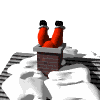 Na zdjęciu dzieci dostrzegają Świętego Mikołaja schodzącego z dachu i poznają najlepszego przyjaciela Mikołaja, renifera Kometka.
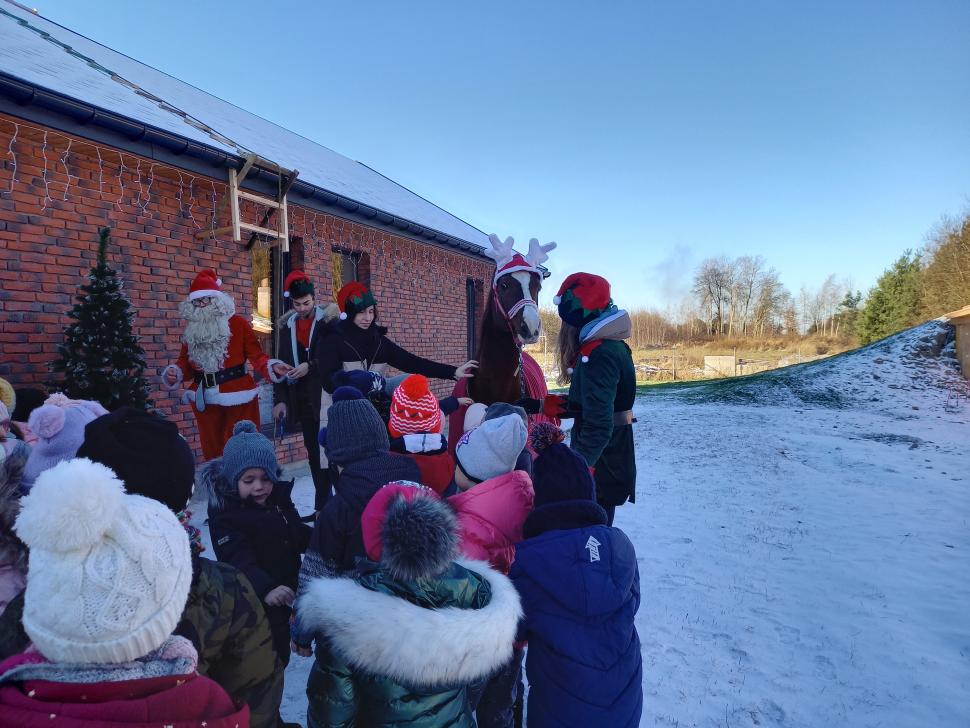 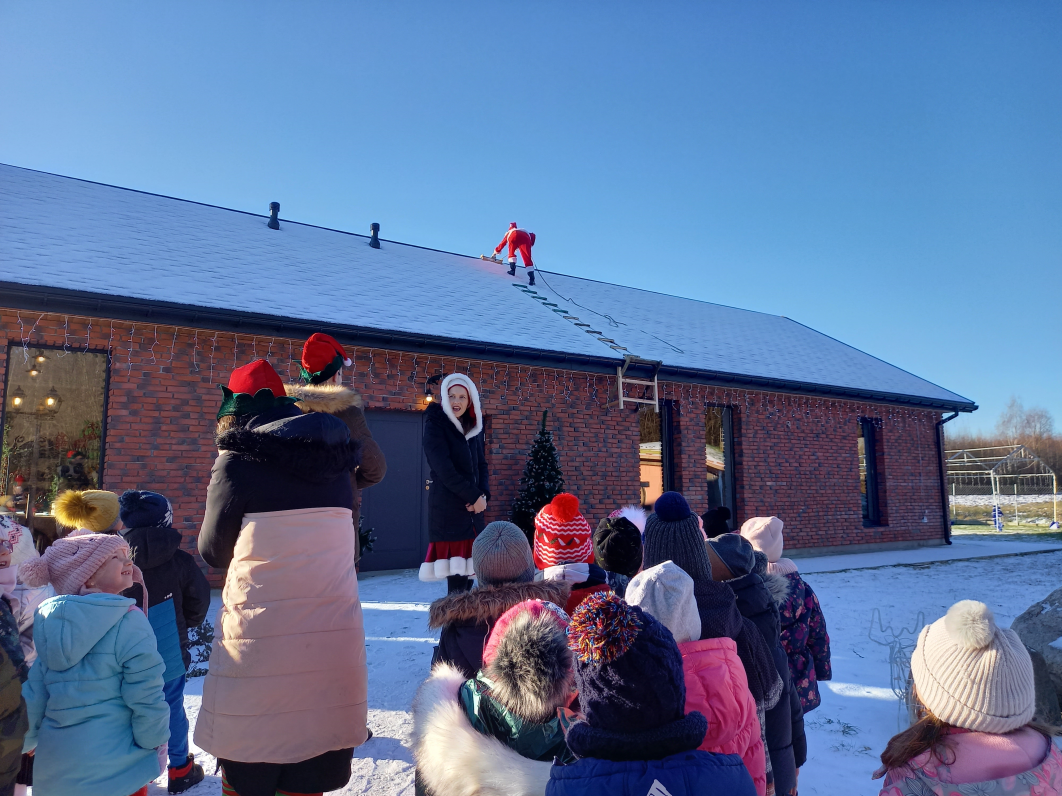 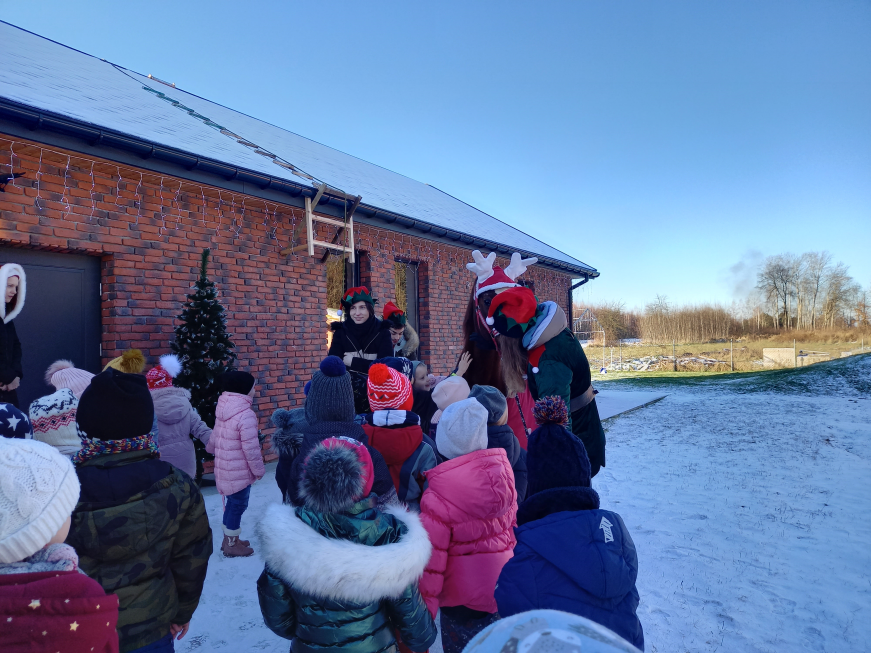 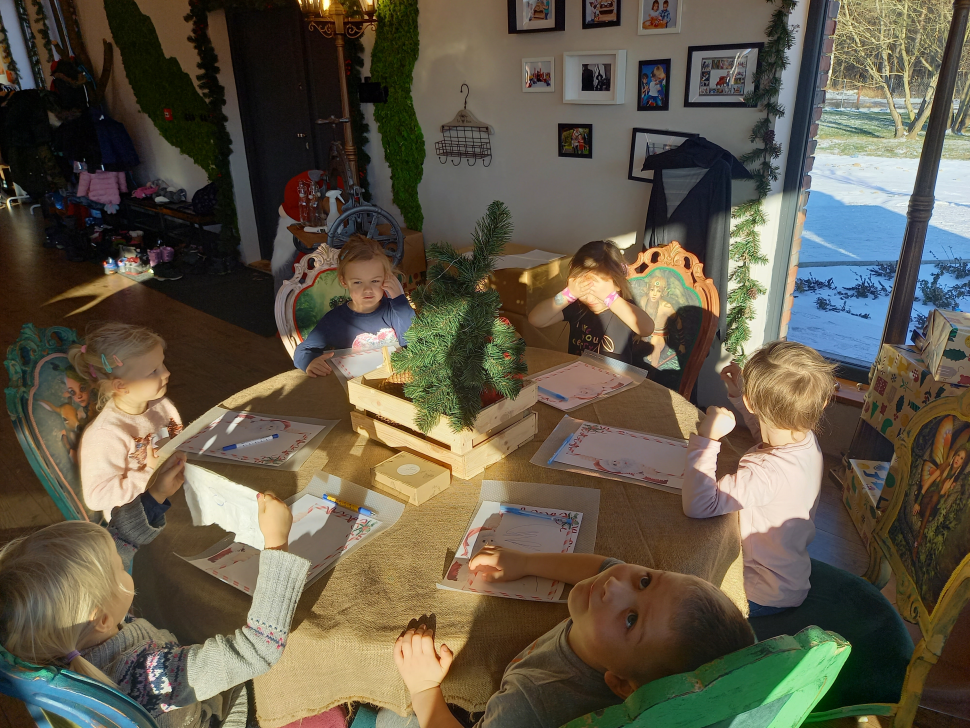 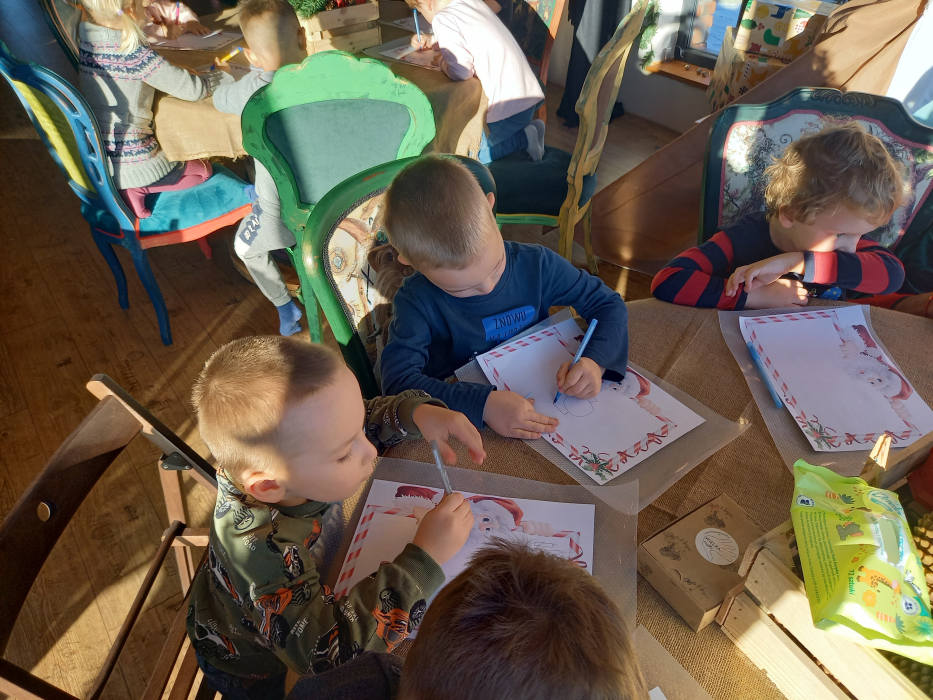 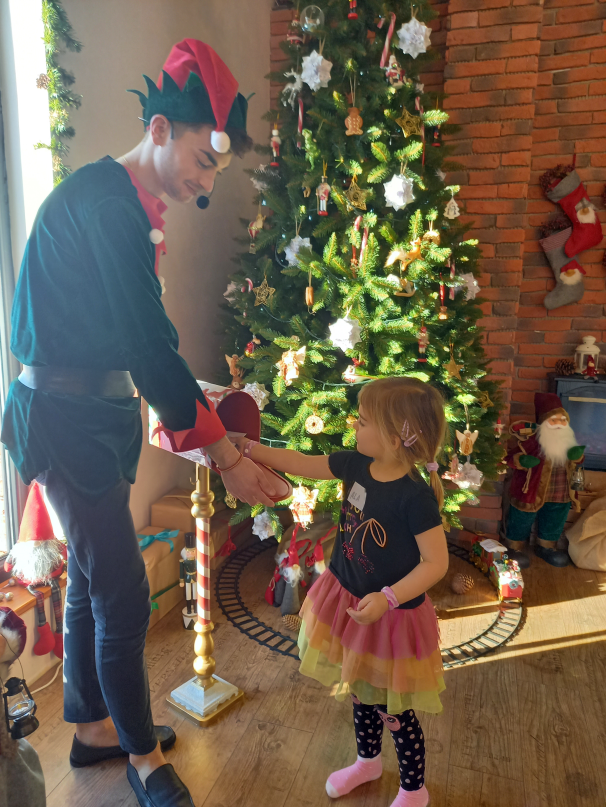 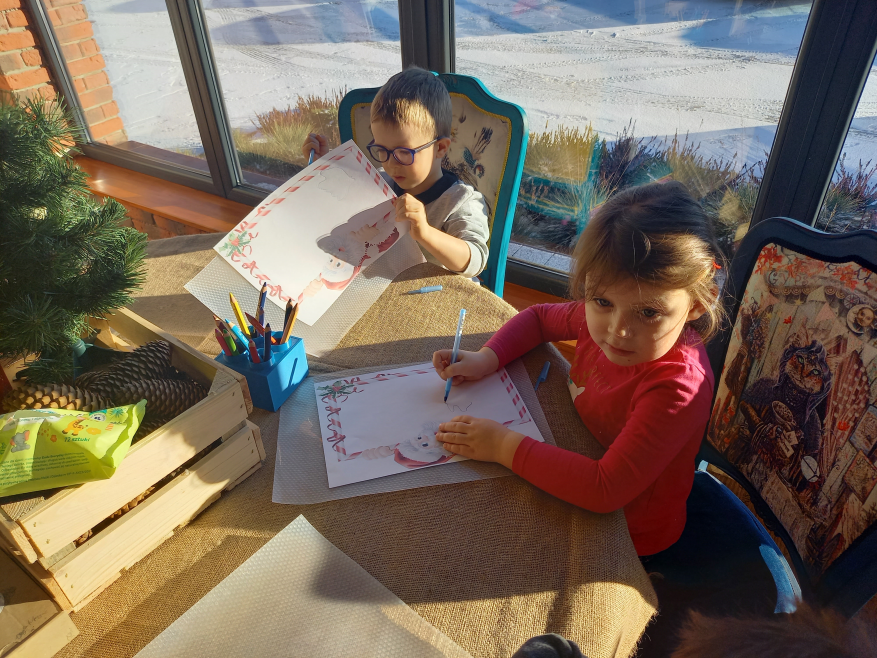 Na zdjęciu dzieci tworzą listy do Św. Mikołajai wrzucają je do świątecznej skrzynki pocztowej
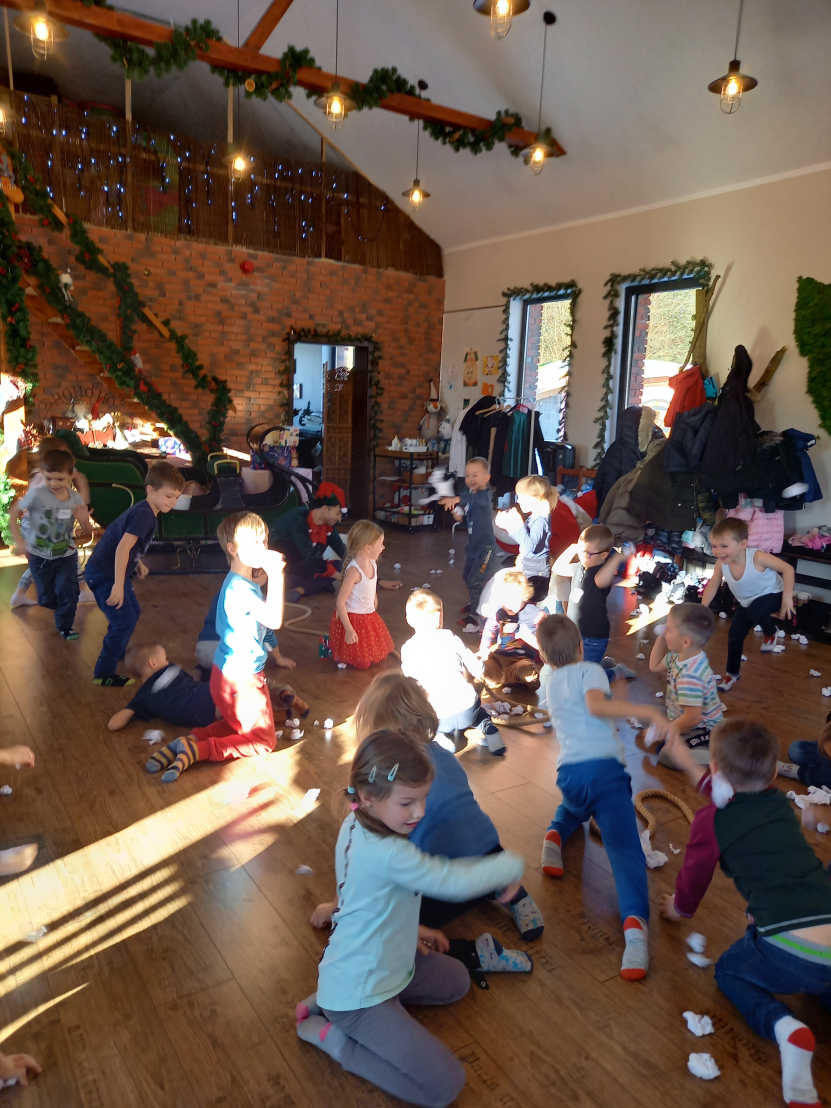 Na zdjęciu dzieci uczestniczą w bitwie na śnieżki
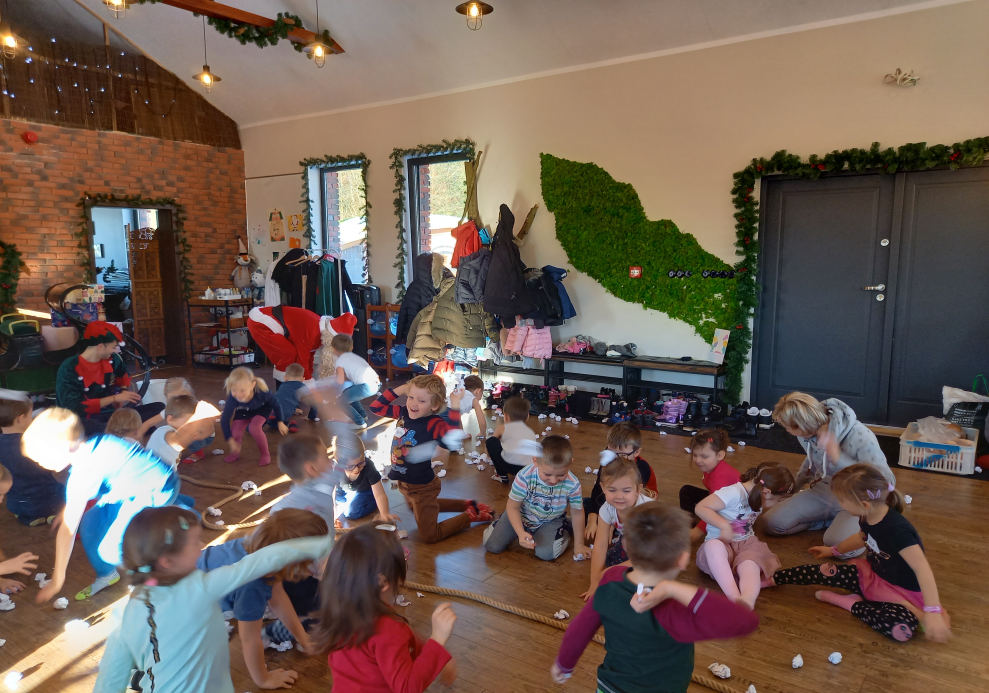 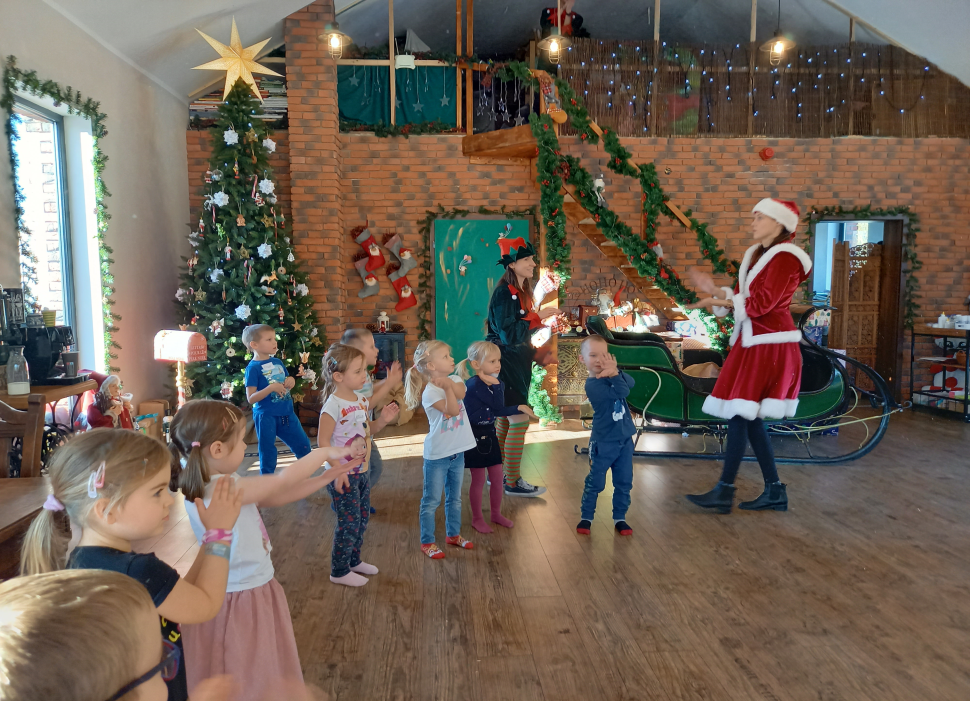 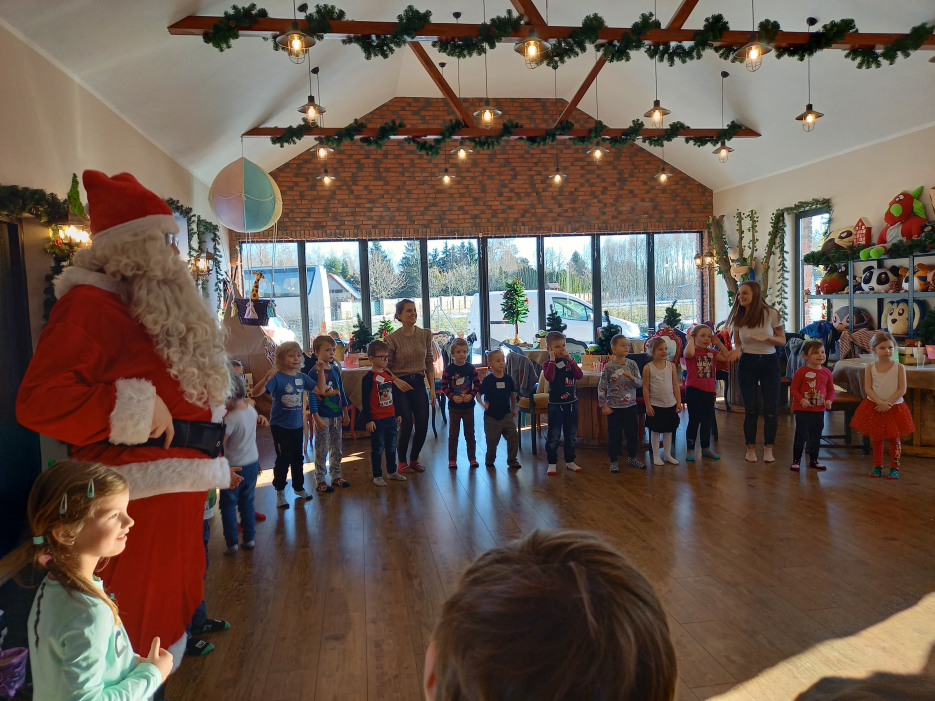 Na zdjęciu dzieci tańczą w kole do muzyki
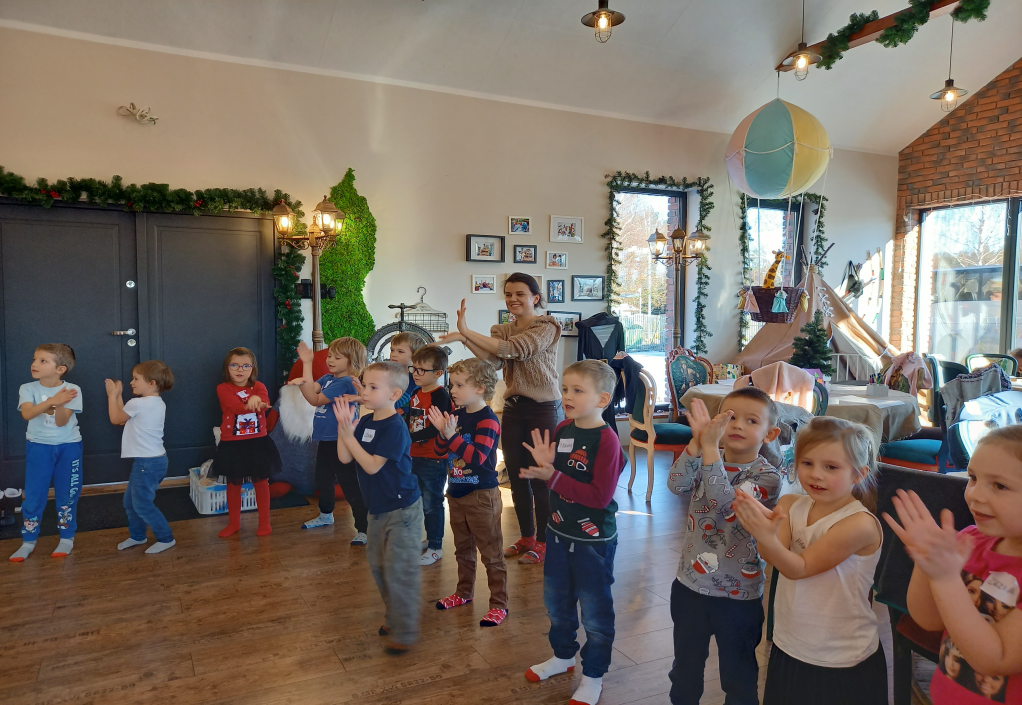 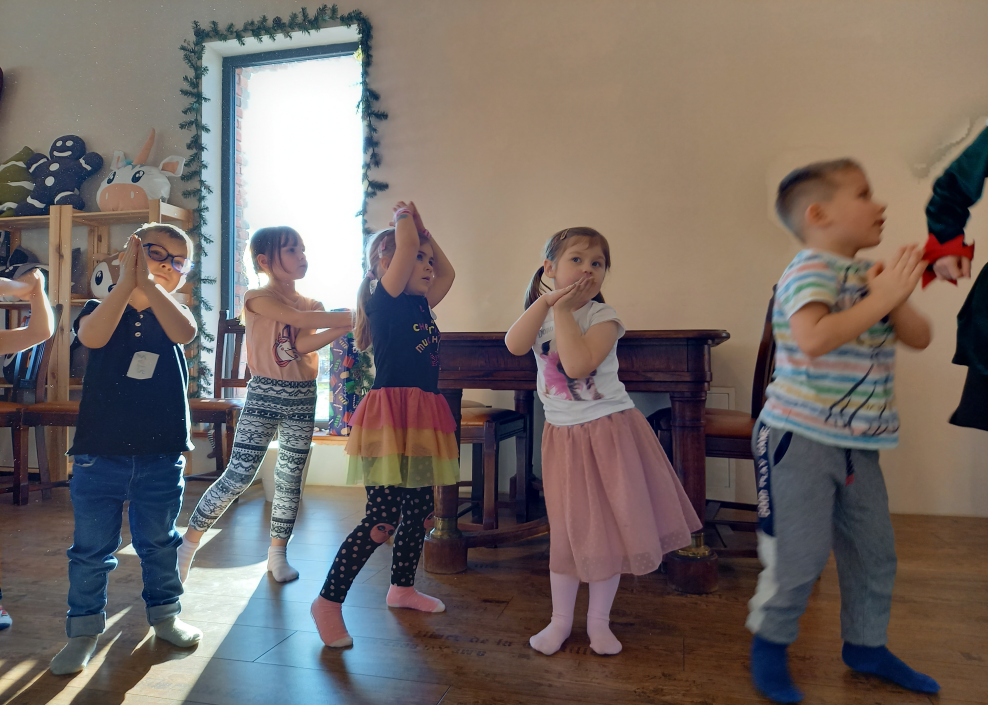 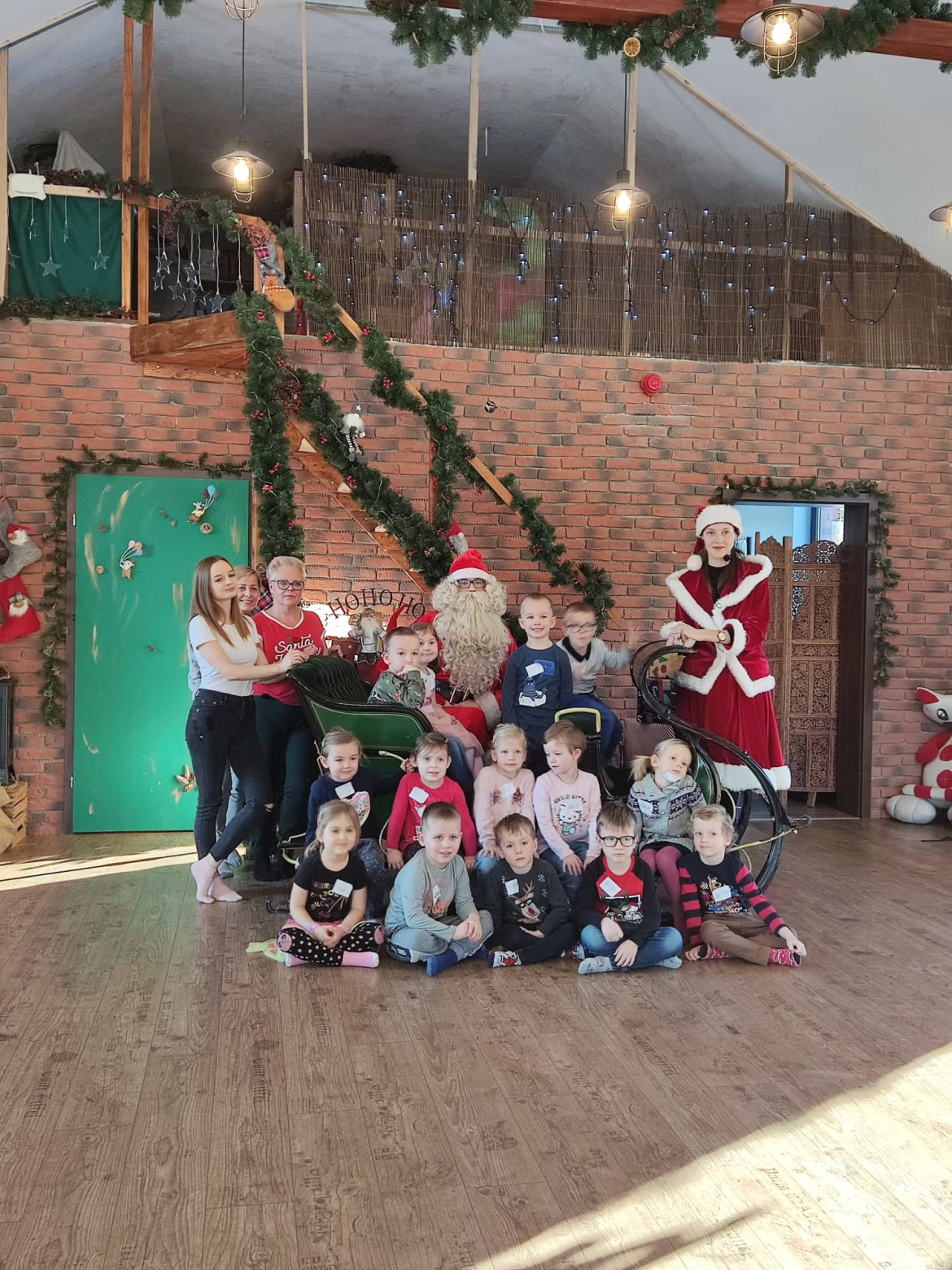 Na zdjęciu dzieci pozują grupowo do fotografii z Mikołajemi przyjmują prezenty
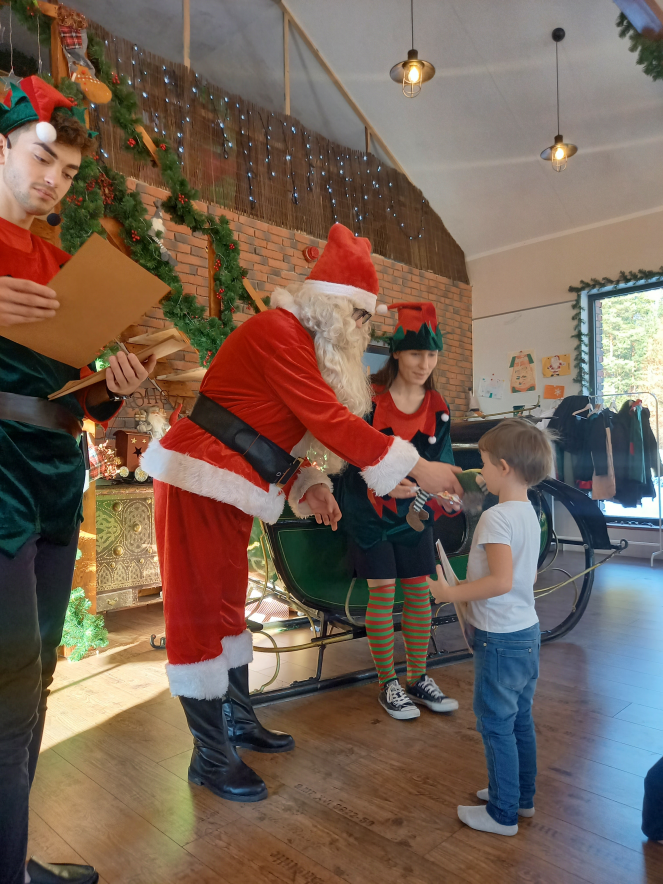